সুভেচ্ছা
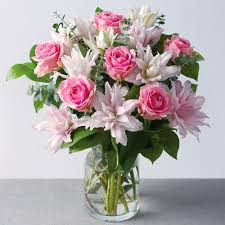 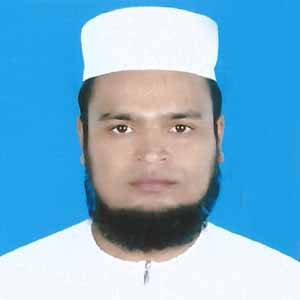 পরিচিতি
শিক্ষক পরিচিতি
পাঠ পরিচিতি
বিষয়ঃ আল-কোরআন 
   শ্রেণিঃ আলিম ২য় বর্ষ 
   সূরাঃ আন’আম ১-৫ আয়াত 
   সময়ঃ ৪০ মিনিট
মাওলানা মোঃ আব্দুর রব
          ( এম.এম,এম.এ,বি.এ, বি.এড,এম.এড )
 প্রভাষক (আরবী)
  বুরাইয়া কামিল মাদরাসা
ছাতক,সুনামগঞ্জ।
মোবাইলঃ ০১৭১৫-২৭৮৫৫৬Email:abdurrob1985@gmail.com
সূরা আল- আন’আম অবর্তীনঃ- মক্কায়  আয়াতঃ- ১৬৫, রুকুঃ-  ২০
আজকের আলোচনা
সূরাঃ- আন’আম ১-৫ আয়াত
শিখন ফল
এই পাঠ শেষে শিক্ষার্থীরা.........
সুরা আল-আন’আমের ১-৫ আয়াতের অনুবাদ বলতে পারবে।
শাব্দিক অর্থ বলতে পারবে।
শানে নুযুল বলতে পারবে।
আলো ও  অন্ধকারের পরিচয় জানতে পারবে।
ছবি দ্বারা মনোরম দৃশ্য লক্ষ্য করা যায়।
আয়াতের অনুবাদ  লক্ষ্য করিঃ-
*الحمدلله الذي خلق السموت والارض وجعل الظلمات والنور*ثم الذين كفروا بر بهم يعدلون-

১। সমস্ত প্রশংসা আল্লাহর জন্য;যিনি আকাশসমুহ এবং পৃথিবী সৃষ্টি করেছেন আর সৃষ্টি করেছেন অন্ধকার ও আলো। এতদসত্ত্বে ও কাফিরগন স্বীয় প্রতিপালকের সমকক্ষ গ্রহন করে।
আয়াতের অনুবাদ লক্ষ্য করিঃ-
*هو الذي خلقكم من طين ثم قضي اجلا – واجل مسمي عنده ثم انتم تمترون  -
২। তিনিই তোমাদেরকে মৃত্তিকা হতে সৃষ্টি করেছেন , অতঃপর এক কাল নিদির্ষ্ট করেছেন এবং আর একটি নির্ধারিত কাল আছে তার নিকট ,এতদসত্ত্বে ও তোমরা সন্দেহ পোষন করো।
আয়াতের অনুবাদ লক্ষ্য করিঃ-
وهو الله في السموات وفي الارض – يعلم سركم وجهركم ويعلم ما تكسبون-
৩। আসমান ও জমিনে তিনিই আল্লাহ, তোমাদের গোপন ও প্রকাশ্য সব কিছুই তিনি জানেনএবং তোমরা যা অর্জন কর তাও তিনি জানেন ।
আয়াতের অনুবাদ লক্ষ্য করিঃ-
وما تأ تيهم من اية من ايت ربهم الا كانوا عنها معرضين -
৪। তাদের প্রতিপালকের নির্দেশনাবলীর এমন কোনো নিদর্শন তাদের নিকট উপস্থিত হয় না; যা হতে তারা মুখ না ফিরায়।
আয়াতের অনুবাদ লক্ষ্য করিঃ-
فقد كذبوا بالحق لما جاءهم – فسوف يأتيهم انبؤا ما كانو به يستهزءون-
৫। যখন তাদের নিকট সত্য এসেছে তারা তা মিথ্যা প্রতিপন্ন করেছে। যা নিয়ে তারা ঠাট্টা-বিদ্রুপ করত তার যথার্থ সংবাদ অচিরেই তাদের নিকট পৌঁছবে।
অন্ধকারের প্রতিকি ছবি
আলোর  প্রতিকি ছবি
শাব্দিক অর্থ
الظلمات
অন্ধকার
النور
আলো
طين
মাটি/মৃত্তিকা
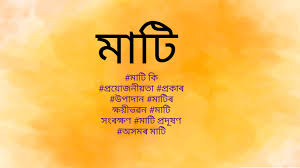 মাটি এবং মাটি থেকে মানুষ সৃষ্টি
একক কাজ
আয়াতের শানে নুজুল লিখ?
দলীয় কাজ
১ ও ২ নং আয়াতের অনুবাদ লিখ? ?
বাড়ির কাজ
তাহকীক লিখে আনবে
قضي
الارض
خلق
ধন্যবাদ